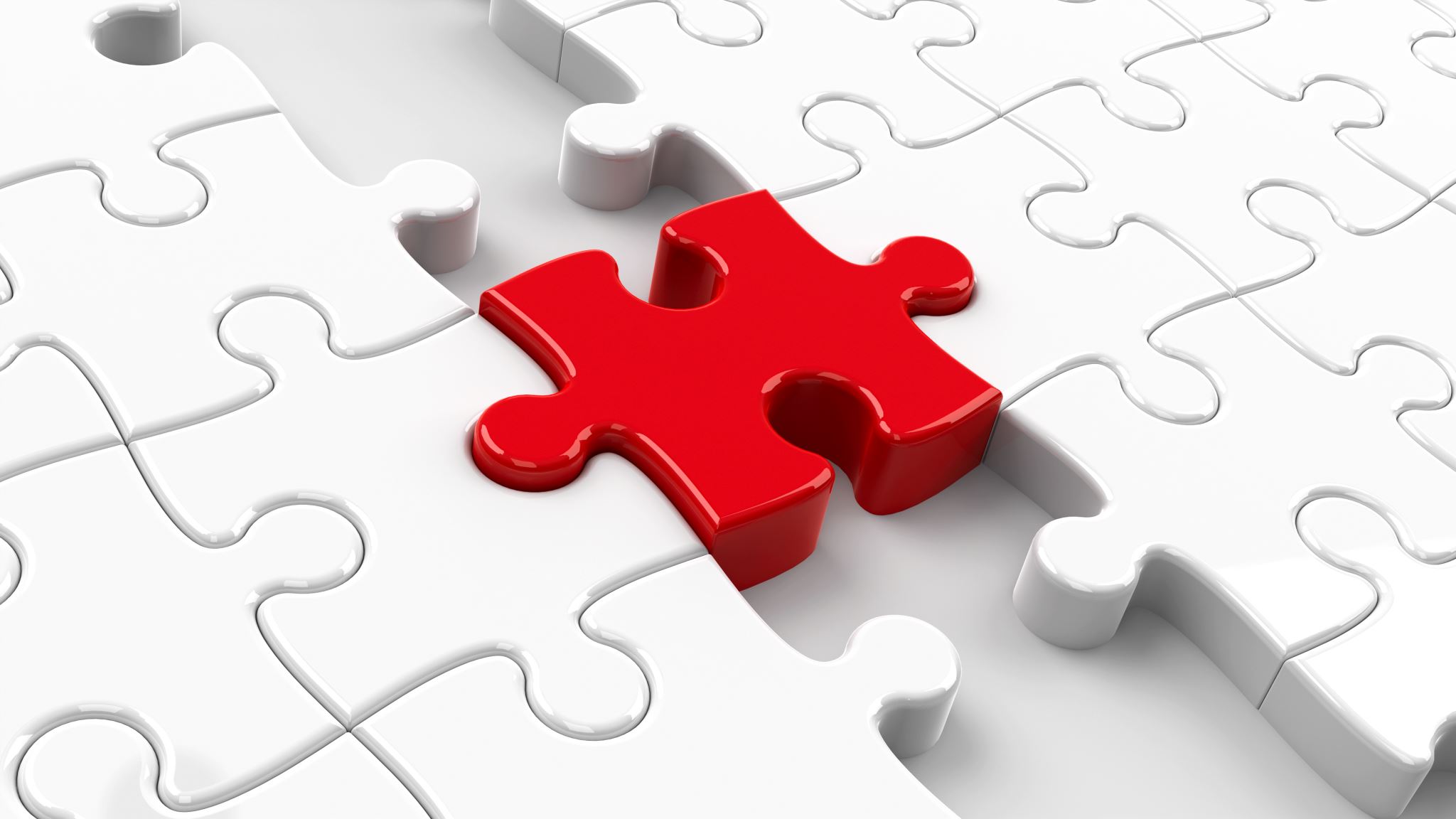 Luke 12 v 22-34
The heart of the matter!
Introduction
Repetition in the Bible is for a purpose!
Jesus’ care for his closest friends – disciples, followers of Jesus. 
We will look at:
The call to not worry;
The lessons of nature; and
The heart of the matter.
We’re not to worry
Luke 12 v. 22 - 23
We’re not to worry
“Therefore” and “I tell you”.
We have a God who speaks to us.
8 Then the man and his wife heard the Lord God as he was walking in the garden in the cool of the day, and they hid from the Lord God among the trees of the garden. 9 But the Lord God called to the man, “Where are you?” (Gen 3:8-9)
We’re not to worry
“Therefore” and “I tell you”.
We have a God who speaks to us.
1 In the past God spoke to our ancestors through the prophets at many times and in various ways, 2 but in these last days he has spoken to us by his Son, whom he appointed heir of all things, and through whom also he made the universe. (Heb 1:1-2)
We’re not to worry
“Therefore” and “I tell you”.
We have a God who speaks to us.
Life is more important than food, and the soul inhabited body is more important than clothes.
It is not the need for food and clothes that is the issue, but getting the right perspective and putting God first.
We’re not to worry
“Therefore” and “I tell you”.
We have a God who speaks to us.
Life is more important than food, and clothes.
Get the right perspective and put God first, because he provides,
We’re not to worry
10 I rejoiced greatly in the Lord that at last you renewed your concern for me. Indeed, you were concerned, but you had no opportunity to show it. 11 I am not saying this because I am in need, for I have learned to be content whatever the circumstances. 12 I know what it is to be in need, and I know what it is to have plenty. I have learned the secret of being content in any and every situation, whether well fed or hungry, whether living in plenty or in want. 13 I can do all this through him who gives me strength…19 And my God will meet all your needs according to the riches of his glory in Christ Jesus.
We’re not to worry
“Therefore” and “I tell you”.
We have a God who speaks to us.
Life is more important than food, and clothes.
Get the right perspective and put God first, because he provides.
Worry hurts!
Lessons from nature
Luke 12 v. 24-28
Lessons from nature
First, we are back to birds, which don’t sow or reap because God feeds them!
Our value is grounded in what God thinks…
And I pray that you, being rooted and established in love, 18 may have power, together with all the Lord’s holy people, to grasp how wide and long and high and deep is the love of Christ, 19 and to know this love that surpasses knowledge—that you may be filled to the measure of all the fullness of God. (Eph 3:17-19)
Lessons from nature
First, we are back to birds, which don’t sow or reap because God feeds them!
Our value is grounded in what God thinks…
Second, wild flowers, which don’t spin or weave because God clothes them!
Even Solomon is no match…
Lessons from nature
9 When the queen of Sheba heard of Solomon’s fame, she came to Jerusalem to test him with hard questions... 2 Solomon answered all her questions; nothing was too hard for him to explain to her. 3 When the queen of Sheba saw the wisdom of Solomon, as well as the palace he had built, 4 the food on his table,… the attending servants in their robes, the cupbearers in their robes and the burnt offerings he made at the temple of the Lord, she was overwhelmed.
(2 Chronicles 9)
Lessons from nature
First, we are back to birds, which don’t sow or reap because God feeds them!
Our value is grounded in what God thinks.
Second, wild flowers, which don’t spin or weave because God clothes them!
Our wardrobes are always in the hands of a loving God.
Heart of the Matter
Luke 12 v. 29 - 34
Heart of the matter
The headline here is, “where are our hearts?”
“…do not set your heart on…”
Be very different from unbelievers.
Trust God who knows we need these things.
His kingdom – that’s our power.
The sting in the tail – sell up!
‘For where your treasure is, there your heart will be also.’
Application
Luke 12 v. 22-34
application
Overcoming worry requires:
A simple trust in God.
A right perspective on problems. 
Support from others.
A notepad!
12 Be joyful in hope, patient in affliction, faithful in prayer. (Rom 12:12)